Turismo 2019
“La Puglia che non ti aspetti"
cresce ancora e si apre a nuovi mercati target
come una terra
autentica, accogliente e innovativa
Terzo anno del Piano Strategico Puglia365
 12 milioni di euro impegnati nel 2019
per un totale di 40 milioni nel triennio
Medagliere 2019
Il 2019 si è aperto con la Puglia scelta dal New York Times fra le 52 migliori destinazioni nel mondo da visitare nel nuovo anno!  
Alla fiera del Travel Show, a New York, la Puglia premiata come miglior nuovo espositore nel Nord-America.

A febbraio la CNN Travel inserisce Polignano tra le 52 spiagge  più belle al mondo da visitare.

Lonely Planet a maggio ha designato Bari quinta fra le migliori destinazioni in Europa.

Travel Appeal: alla Puglia il Premio “Be Active” per le migliori esperienze outdoor in occasione del TTG di Rimini.
Medagliere 2019
In ottobre Regione dell’anno all’Award 2019 Food & Travel Italia; 
Torre Guaceto è uno dei sei nuovi Blue Park per l’award announcement 2019 del  Marine Conservation Institute.

A novembre sette operatori pugliesi vengono premiati all’Italian Wedding Award e l’attrice americana Whoopi Goldberg dopo essere stata in Puglia decide di acquistare una casa qui.
Sempre a novembre : è ufficiale, Vieste ospiterà il G20 delle Spiagge.

La Transumanza viene dichiarata patrimonio dell’umanità dall’Unesco, una grande opportunità di tutela e promozione dell’antica pratica ancora viva sul Gargano. 
A Milano ai China Awards premiata la Regione Puglia per la sua partecipazione alla CIIE di Shanghai.
Una ricca rassegna stampa estera
La Puglia è stata rilevata sulle fonti estere in 250 articoli per l’anno 2019, di cui 37 su fonti cartacee e 213 su fonti web fra cui:

The New York Times, 
Vogue, 
The Telegraph, 
The Sun,
 La Nacìon, 
National Geographic, 
Financial Times, 
The Times, 
Daily Mail, 
South China Morning Post, 
Elle, 
Sunday Post, 
Huffington Post, 
Hellweger Anzeiger,  
Brasilturis, 
Fortune, 
New Zeland Herald, 
NTV Russia, 
El Pais 
Forbes e tanti altri ancora.
I media esteri che hanno parlato di Puglia
Ancora numeri positivi (da gennaio a ottobre 2018/2019)
+3% gli arrivi e le presenze rispetto all’anno precedente;

+10% la crescita del turismo internazionale;
Picco del tasso d’internazionalizzazione degli arrivi: 28,3%, due punti percentuali in più rispetto al 2018;

Nei mesi di luglio e agosto hanno soggiornato in Puglia il 49% degli italiani e
il 30% degli stranieri che invece hanno scelto per il proprio soggiorno  anche i mesi di maggio, giugno e settembre;

Aumenta l’incoming soprattutto da: Francia, Stati Uniti d’America, Paesi Bassi, Russia, Spagna, Regno Unito, Paesi dell’Asia (Malesia, Thailandia, Indonesia, ecc.), Australia, Brasile e Polonia;
Centralità del turismo nell’economia
6,5miliardi di euro sui consumi finali (12,3% sui consumi finali delle famiglie del 2017), 
8,9miliardi in termini di valore aggiunto (13,6% del totale valore aggiunto) 
indotto occupazionale pari a 135.000 addetti (15,4% del totale) coinvolti nella filiera turistica*; 
+6% l’aumento delle strutture ricettive presenti in Puglia (7.800) e +1% i posti letto (282.800);
+10% il traffico passeggeri negli scali aereoportuali di Bari e Brindisi e +19% il traffico internazionale.
Quanto incide il turismo straniero
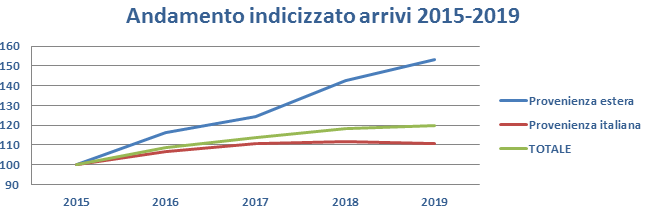 La dashboard del turismo
Raccolta dati
2015
2020
La Dashboard del turismo
Fonti tradizionali
+
BIG DATA
Travel Appeal Sentiment
Tim/Olivetti Big Data 
T & T Competitiveness Index 
Offerta Airbnb
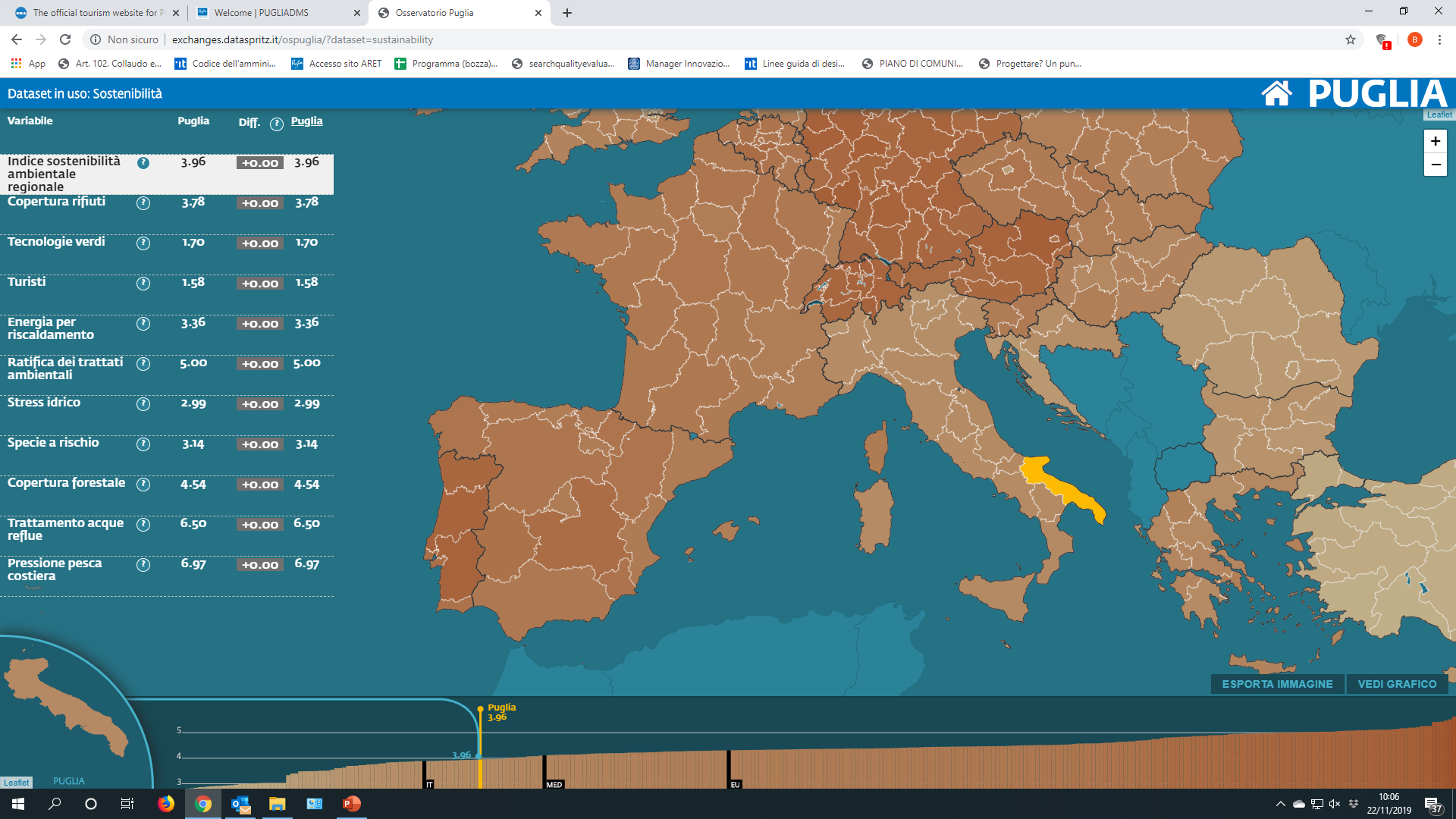 Fonti tradizionali:

Istat/Eurostat
Customer Survey
I numeri della community WeAreinPuglia
1 milione e 800 mila le foto Instagram taggate con #WeAreinPuglia

Facebook
WeAreinPuglia 180 mila 
PugliaEvents 121 mila 
Puglia365 13mila 

Instagram
WeAreinPuglia 111mila
PugliaEvents 15.4mila

Twitter
@viaggiarepuglia 31.6 mila
@weareinpuglia 11mila circa
@pugliaevents 32.4 mila
Focus sui Paesi Target
Focus sui paesi target
PERNOTTAMENTI IN VALORI ASSOLUTI NEL 2018 E VARIAZIONE % DAL 2015 AL 2018

Stati Uniti d’America: 181.600 (+56%)
Russia: 72.600 (+44%)
Paesi Scandinavi: 71.100 (+21%)
Australia: 61.300 (+184%)
Brasile: 40.200 (+99%)
Cina: 9.500 (+92%)
Nuovi mercati target: alla conquista degli USA
La conquista della città di New York ha rappresentato il valore-obiettivo del 2019. 
La Puglia ha partecipato al:
New York Times Travel Show 
Italian Luxury Workshop organizzato da ENIT.
In primavera a Times Square, nel cuore di Manhattan, sono state proiettate per due settimane consecutive immagini della Puglia sul grande ledwall della piazza più famosa al mondo : prima iniziativa promozionale simile mai realizzata da una regione italiana. 
Proprio nella Grande Mela, inoltre, si è intensificata la collaborazione della Regione Puglia  con i Pugliesi nel Mondo
A Miami Pugliapromozione ha partecipato al Seatrade Cruise Global, la più importante fiera mondiale del turismo crocieristico in collaborazione con le autorità portuali del Mare Adriatico Meridionale e del Mar Ionio.
Nuovi mercati target: la Russia
Nei primi due quadrimestri del 2019 il mercato russo registra il maggior incremento percentuale di arrivi e presenze in Puglia (rispettivamente +40,2% e +43,4%) rispetto allo stesso periodo dell’anno precedente, grazie anche ai voli diretti attivati negli ultimi 18 mesi. 
La Puglia ha partecipato nel 2019 a importanti eventi b2b di settore: ILTM Asia-Pacific, Good Time Vision e MITT di Mosca, uno dei cinque eventi più grandi al mondo, oltre ad importanti missioni istituzionali, fra cui la presentazione dell'edizione 2019 del Festival de La Notte della Taranta. Prossimo obiettivo aprire al mercato di San Pietroburgo e della regione della Russia Nord-Occidentale. 
Dal 2020 previsti ulteriori voli anche con investimenti nei confronti dell'Aeroporto del Salento di Brindisi
Nuovi Mercati Target: la Cina
L'Italia dal 2018 si è affermata come prima destinazione europea per il turismo cinese, e le previsioni dicono che questa leadership si consoliderà nel 2020, anno del turismo e della cultura italo-cinese. 
I flussi turistici dalla Cina sono cresciuti del 35,2% nel periodo gennaio-agosto 2019 rispetto allo stesso periodo del 2018, pur attestandosi su valori assoluti ancora poco rilevanti. 
Nel 2019 una grande operazione di comunicazione al pubblico della destinazione Puglia in partnership con il CITS - China International Travel Service, tour operator di stato, con una campagna on e off line che ha coinvolto le più importanti piattaforme utilizzate in Cina. 
Pugliapromozione ha anche partecipato all’ILTM China, ITB Shanghai e alla recente fiera CIIE - China International Import Expo in collaborazione con Assessorato all'Agricoltura, ARTI e la Sezione Formazione Professionale.
La promozione con i Pugliesi nel Mondo
100 giorni di eventi di promozione della Puglia diffusi in 16 città di 4 diversi continenti in un arco temporale di 10 mesi. E’ l’esito dell’ avviso pubblico dedicato alle associazioni dei Pugliesi nel Mondo iscritte all’albo regionale ex LR 23/2000 per l’organizzazione di eventi e attività per la promozione della destinazione.

All’avviso pubblico hanno partecipato 26 associazioni di cui 21 ammesse per un impegno di 200 mila euro.

Le azioni messe in campo dalle associazioni sono state di comunicazione on e offline, degustazioni, concerti dal vivo, convegni e workshop, blog tour, presentazioni di libri, mostre fotografiche e proiezioni cinematografiche.
Accoglienza 2019
Programma animazione InPuglia365 - Cultura, Natura, Gusto:
849 appuntamenti 
30 week end 
168 diverse località della Puglia 

Porti e Aeroporti biglietto da visita della Puglia:
Nuovi infopoint  e brandizzazione degli spazi negli aeroporti di Bari, Brindisi e nel porto di Bari
Affluenza periodo estivo 40.000 utenti 


Materiali editoriali a fini promozionali editi dall’Aret fra cui le nuove guide prodotto “Cicloturismo” e “Cattedrali, Castelli e Torri”
Realizzazione di 460.000 copie e distribuzione presso gli Info-point della rete regionale e i principali eventi promozionali in Italia e all’estero
La Puglia apprezzata da giornalisti, blogger e tour operator stranieri
40 attività  di educational fra cui: 
Press Tour con la stampa nazionale: con Federazione Nazionale Stampa  e con testate quali  Bell’Italia, InViaggio, Ville &Casali, Corriere/Style, Repubblica e L’Espresso E con la stampa internazionale: tra questi i giornalisti Daniel Scheffler, Stanley Johnson, Hugo Campbell Davis, Michael Karam

 Fam Trip con TO brasiliano Milessis Tour, TO Discovery  e TO Good Time Travel (per il mercato russo)

Trasmissioni televisive nazionali “4RISTORANTI” con chef Alessandro Borghese) ed internazionali NTV programma russo Let’s go let’s eat” 

 Delegazione istituzionali in collaborazione con AFC (delegazione cinese durante il Bifest ),  TPP (in occasione del Forum UNESCO), e Uffici della Regione (Field Tour – EUSAIR)
Comunicazione 2019: Il Racconto della Puglia La Puglia che non ti aspetti/Puglia Unexpected Italy
Abbiamo raccontato al turista una Puglia inattesa, con le sue destinazioni più mature e consolidate, insieme a quelle emergenti, nella sua autenticità e nelle emozioni che suscita nel ritrovare sé stessi, il proprio tempo e il benessere psicofisico. 

        7 CAMPAGNE DI COMUNICAZIONE 

“La Puglia che non ti aspetti” su riviste di settore, quotidiani, web; 23 testate nazionali fra cui Dove, Dove Travel Issue, Nat Geo Italia, Artribune, la Repubblica, il Corriere della Sera, Il Sole 24 Ore. 
“Puglia, unexpected Italy” su OOH, riviste, web (U.S.A., Russia e capitali europee) con 11 azioni di comunicazione e 7 testate estere; in particolare: 
        Spazi di comunicazione nei principali quotidiani dei paesi europei (Le Figaro, Der Spiegel,                       
        eccetera); Campagna di comunicazione sull’allegato domenicale  del New York Times e alla 
        fiera del Travel Show.
“Puglia Events” su riviste dedicate ad arte/cultura, web, quotidiani locali (Italia e Puglia).
“Puglia. Business or pleasure?” su riviste e siti web dedicati al prodotto M.I.C.E.
“Puglia way of life” su paper cup brandizzate (UK).
“Tuffati in Puglia” e “Puglia, unexpected Italy” su wetransfer.com
“La Puglia che non ti aspetti. Anche a Natale” su quotidiani e web (Italia e Puglia).
Comunicazione 2019
Attività di comunicazione dinamica sono state realizzate in Spagna, a Madrid e Barcellona, a Buenos Aires a supporto di attività fieristiche di promozione. 

32 Eventi in COBRANDING  di sport/natura, arte e cultura inclusa l’enogastronomia, anche all’estero; 
Grandi Eventi: Red Bull Cliff Diving World Series, Battiti live, Qualificazioni di Pallavolo alle Olimpiadi di Tokyo 2020,  “Supercoppa 2019" Basket Serie A

Progetti speciali: Puglia Venues Directory: catalogo strutture ricettive MICE in versione digitale su USB drive modello Card 2 GB,” La Puglia a Times Square”; The New York Times Travel Show 2019.

Campagne on line:
Expedia e Youtube - promozione della destinazione tramite  video emozionali legati al territorio, alle esperienze e alla destagionalizzazione. Mercati consolidati e mercati potenziali (USA).
Promozione 2019 “I principali appuntamenti nazionali ed internazionali hanno visto protagonista la Puglia!”
373 operatori partecipanti alle attività B2B realizzate in tutto il mondo, nei mercati europei ed extraeuropei, consolidati e potenziali

37 azioni di promozione realizzate a fianco delle imprese tra fiere, workshop ed eventi in Italia e all’estero:
6 tappe del BuyPuglia tour per presentare la destinazione nelle capitali europee: Praga, Francoforte, Mosca, Vilnius, Madrid e Barcellona
15 fiere per rafforzare il Brand Puglia, promuovendo i territori e il sistema delle imprese turistiche;
16 workshop ed eventi business to business per  favorire il networking con i tour operator internazionali
Promozione 2019Nuovi mercati e workshop Ancora Cina e Russia, Usa e Canada
Per la prima volta la Puglia al “The New York Times Travel Show”  a New York nel mese di gennaio (nel 2017 oltre 30 mila partecipanti!)  

Siamo stati presenti in appuntamenti internazionali importanti e strategici per i settori Luxury, MICE e Wedding, come Connections, ILTM, Amour, PURE Life Experiences, Travelux Club.

Settima edizione del Buy Puglia- Travel Meeting Experience
Innovazione 2019 “L’ecosistema Puglia cresce”
Da DESTINATION MANAGEMENT SYSTEM a DIGITAL MANAGEMENT SYSTEM, porta di accesso all’ECOSISTEMA DIGITALE INTEGRATO TURISMO CULTURA della Regione Puglia.
 Il DMS Puglia cambia la sua funzione: da un sistema di raccolta dati a un sistema di servizi per gli operatori pubblici e privati
Una piattaforma di connessione, comunicazione interna e organizzazione tra gli operatori pubblici e privati
Uno strumento di gestione, osservazione e analisi per Pugliapromozione e la Regione Puglia
Ricerca impatto economico ,un’indagine  della Università di Venezia Cà Foscari, volta a quantificare gli effetti del settore turistico sull’economia regionale
Partnership con Expedia, oltre le classiche campagne display, che ha adottato delle regole di ingaggio innovative del potenziale turista, mirando a far conoscere la Puglia oltreoceano e a guidarlo fino alla effettiva prenotazione della vacanza.
Ecosistema Digitale Integrato Turismo Cultura Regione Puglia
Output
www.dms.puglia.it
Servizi digitali
PUGLIA online
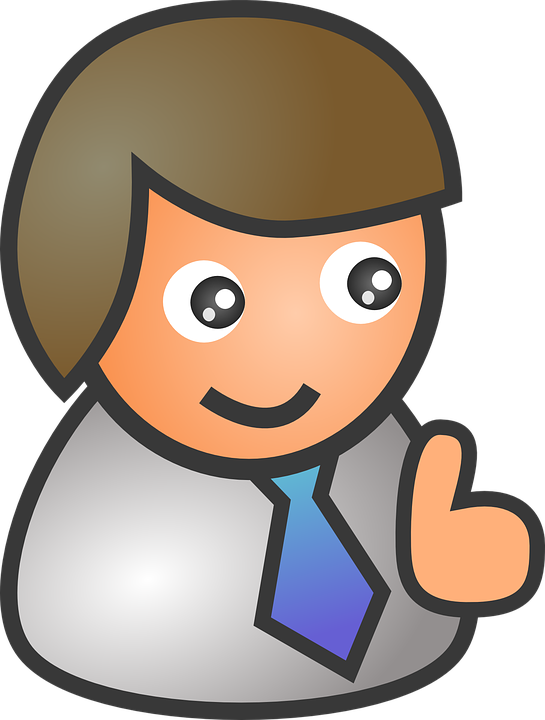 Cittadini
Partecipazione e coinvolgimento nel turismo e nella cultura
schede operatori
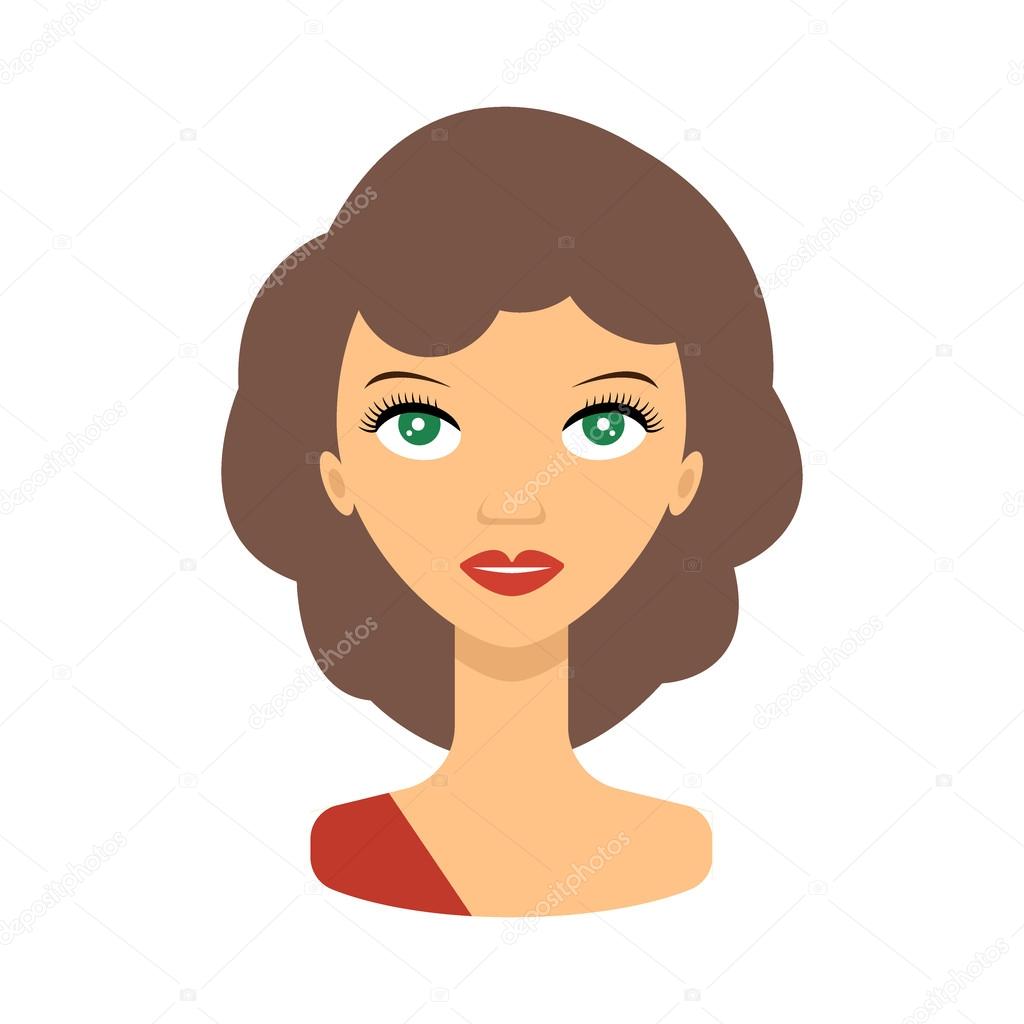 Giornalisti
Servizi di base
eventi
attività
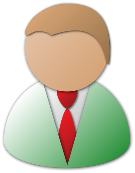 Buyer
attrattori
beni culturali
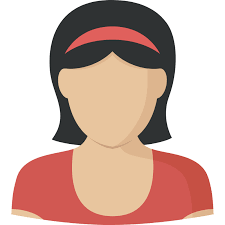 località
….
Servizi di business
Regione, Comuni, Enti
….
media
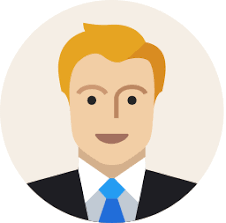 Servizi di comunicazione e promozione
Strutture ricettive
offerte
……
Servizi amministrativi
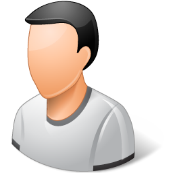 flussi
Fruizione
Servizi di matching e B2B
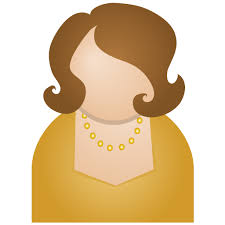 informazioni
……..
Intermediazione
Arte e cultura
Sport, natura e benessere
Mare
Enogastronomia
MICE
Wedding
dati
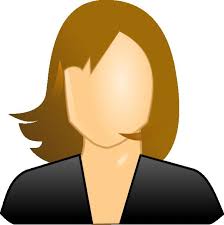 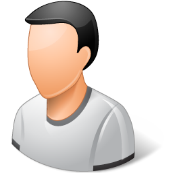 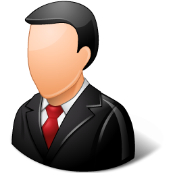 Catalogo di servizi regionali
opendata
Nuovi Prodotti 2019
BIKE:
-          realizzazione mini guida con individuazione dei principali itinerari su territorio regionale
-          pianificazione strategica per la costituzione di un unico cluster regionale composto da associazioni di categoria e soggetti privati appartenenti alla filiera bike-tourism
-          pianificazione budget e relative attività di marketing (comunicazione, fiere, BtoB, ecc.) da realizzare nell’anno 2020.
 ENOGASTRONOMICO:
-          realizzazione mini guida con valorizzazione di prodotti e ricette tipiche, itinerari eno-turistici.
-          Pianificazione strategica per l’individuazione delle aree territoriali di interesse nelle quali generare reti di imprese.
-          Classificazione ed inserimento nel DMS dell’Agenzia Pugliapromozione di nuove attività esperienziali legate all’enogastronomia, con itinerari turistici relativi, personalizzabili on line dall’utenza.
 ARTE e CULTURA:
-          Realizzazione mini guida dedicata ai luoghi storici artisticamente rilevanti, castelli e borghi.
-          Pianificazione strategica per la costituzione di reti tra i borghi pugliesi, tra musei e luoghi espositivi.
-          Elaborazione di itinerari culturali anche ad integrazione di quelli già elaborati dal Distretto regionale della Creatività
Le nuove regole del 2019
Rilascio dei tesserini da parte della Regione Puglia alle nuove Guide Turistiche ed Accompagnatori
“Disciplina delle agenzie di viaggio e turismo” (Legge regionale 30 aprile 2019, n.17) 
“Regolamento regionale per l’inserimento nel registro dei rituali festivi legati al fuoco “(Regolamento regionale 25 febbraio 2019 n. 8) 

Modifiche alla legge regionale 1 dicembre 2017, n.49 “(Disciplina della comunicazione dei prezzi e dei servizi delle strutture turistiche ricettive) Legge 30 novembre 2019, n.52- art.18 .

Avvisi per l’erogazione di contributi al Comitato Regionale dell’Unione delle Pro loco, per il potenziamento del servizio degli infopoint, per i rituali legati al  fuoco e per l’ospitalità.
Destinazioni turistiche
Due le destinazioni turistiche : 
Monti Dauni, costituitasi tra i 29 Comuni dei Monti Dauni 
Sud Salento, che comprende 32 Comuni della Provincia di Lecce

L’obiettivo è favorire  un processo di consapevolezza e scelta, con una visione unitaria della destinazione, gli obiettivi, le strategie e le azioni da attuare, sintetizzate all’interno di un piano strategico triennale , secondo una serie di priorità che ogni destinazione intende porsi e  che deve necessariamente essere coerente con il piano regionale. 

All’interno di tale processo territoriale diviene importante anche l’impegno dei Comuni che singolarmente devo definire il proprio piano turistico.
La Puglia sempre più collegata Nuovi voli del 2019
da Bari
Bordeaux, Budapest, Cracovia e Praga, Cuneo e Malpensa di Ryanair;
Cracovia  e Kutaisi di Wizzair;
Madrid di Iberia Express;
Marsiglia di Volotea;
Manchester e Nantes di Easy
Mosca Vnukovo di Pobeda
di Brindisi
Parigi Orly e Rotterdam di Transavia;
Hannover di Eurowings
Katowice e Malpensa di Ryanair
Ginevra di Swiss
Bristol di Easy
Hannover di Eurowings
Nuovi voli 2020
Brindisi 
Nuovi collegamenti annunciati Summer 2020
·         Lussemburgo (Luxair);   
·         Malta (Ryanair);   
·         Vienna (Laudamotion); 
·         Catania (DAT);
·         Palermo (DAT); 
·         Mosca;
·         Kiev
 
Bari  
Nuovi collegamenti annunciati Summer 2020
·         Parigi Orly (Transavia);
·         Spalato (Volotea);
·         Lione (Volotea);
·         Kiev (Sky Up);
·         Iasi (wizzair),
·         Danzica (Wizzair);
·         Copenaghen (SAS);
·         Cefalonia (Volotea)
Il “viaggio” del Piano strategico Puglia 365 continua
Operatori del turismo, rappresentanti di categoria e sindaci pugliesi saranno nuovamente coinvolti nel 2020 in tre focus in giro per la Puglia per fare il punto sulle azioni strategiche del turismo.